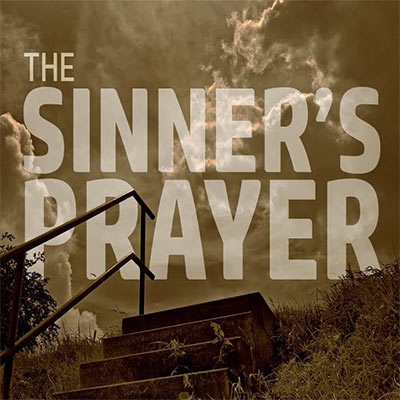 ERROR OF THE
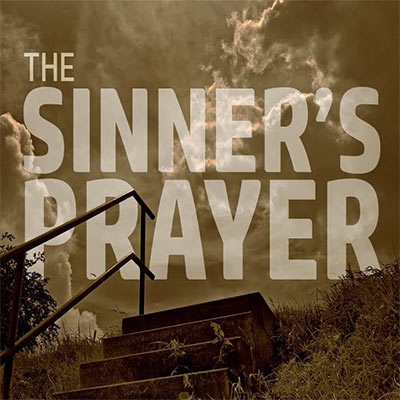 ERROR OF THE
God does not hear sinners
John 9:31
1st Peter 3:12
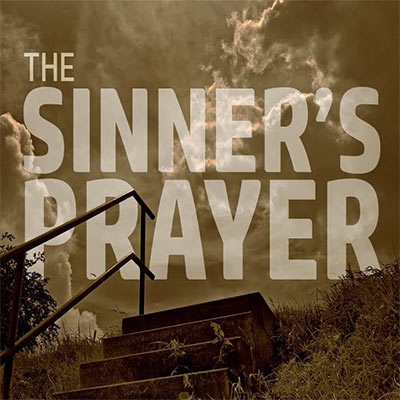 Prayers did not save sinners like Saul or Cornelius
Acts 9:1-18; 22:16
Acts 10:1-6, 22-23, 30-33; 11:11-14; 10:43, 48
ERROR OF THE
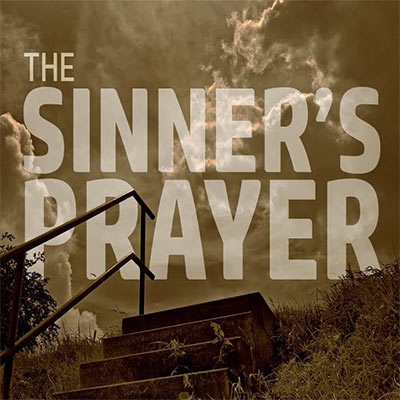 Prayers of forgiveness are for wayward Christians, not alien sinners
Acts 8:22, 13
James 5:16-20
ERROR OF THE
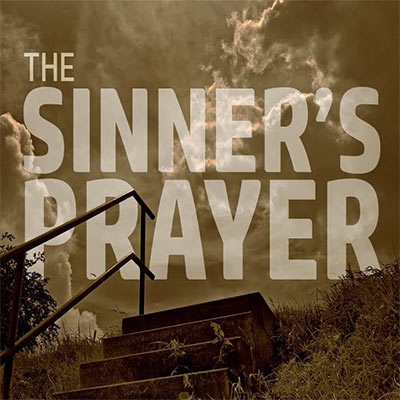 ERROR OF THE
Conversion accounts exemplify a different process
Acts 18:8
Acts 16:30-34
Acts 8:35-39